Additional Resources – Reading Comprehension
Nothing but Net

Read the text on the following pages then answer the questions below.

1. Find and copy two sentences from the first paragraph which tells you that the incident was sudden and life threatening.
 




2. What techniques does the author use to convey the mother’s panic? Write two.






3. ‘Absolutely nailed the landing.’ What does the word ‘nailed’ suggest in this context?






4. List three positives that Ryan takes from the situation.





5. Look at the paragraph that begins, ‘Everyone was being positive…’ Explain why everyone was being positive.





6. Write three words that show you the nurse is excited for Ryan to meet Blaise.




7. Write three ways that Ryan and Blaise are similar.
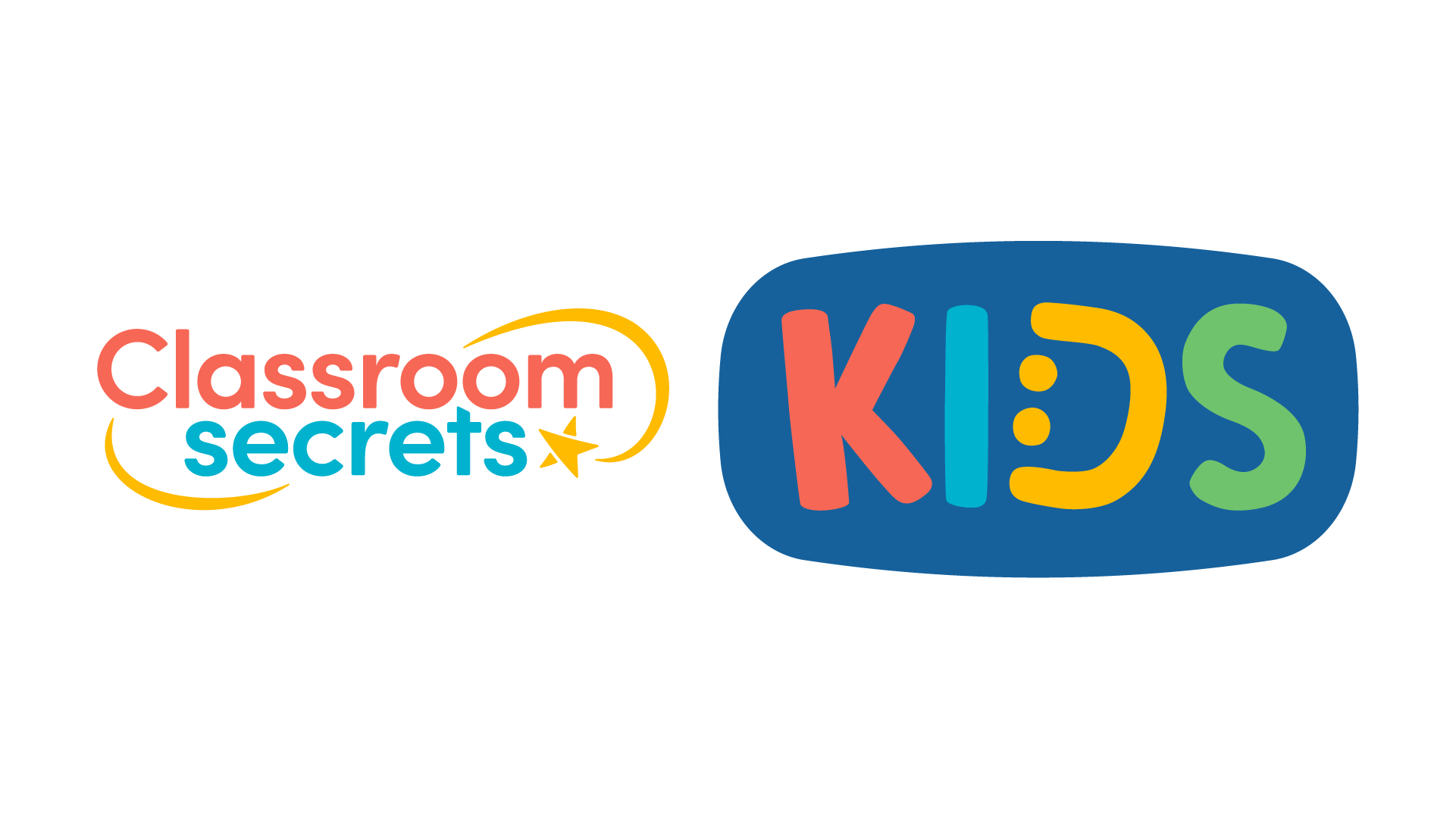 This worksheet is part of our Year 5 Home Learning Pack for Week 10.
Visit kids.classroomsecrets.co.uk for online games to support learning.
© Classroom Secrets Limited 2020
8. Use the text to help you describe the Invictus Games.





9. ‘Perhaps there really was a silver lining to every cloud after all.’
Explain what the author means by this sentence.





10. Explain how Ryan’s feelings change throughout the story.  Use evidence from the text.
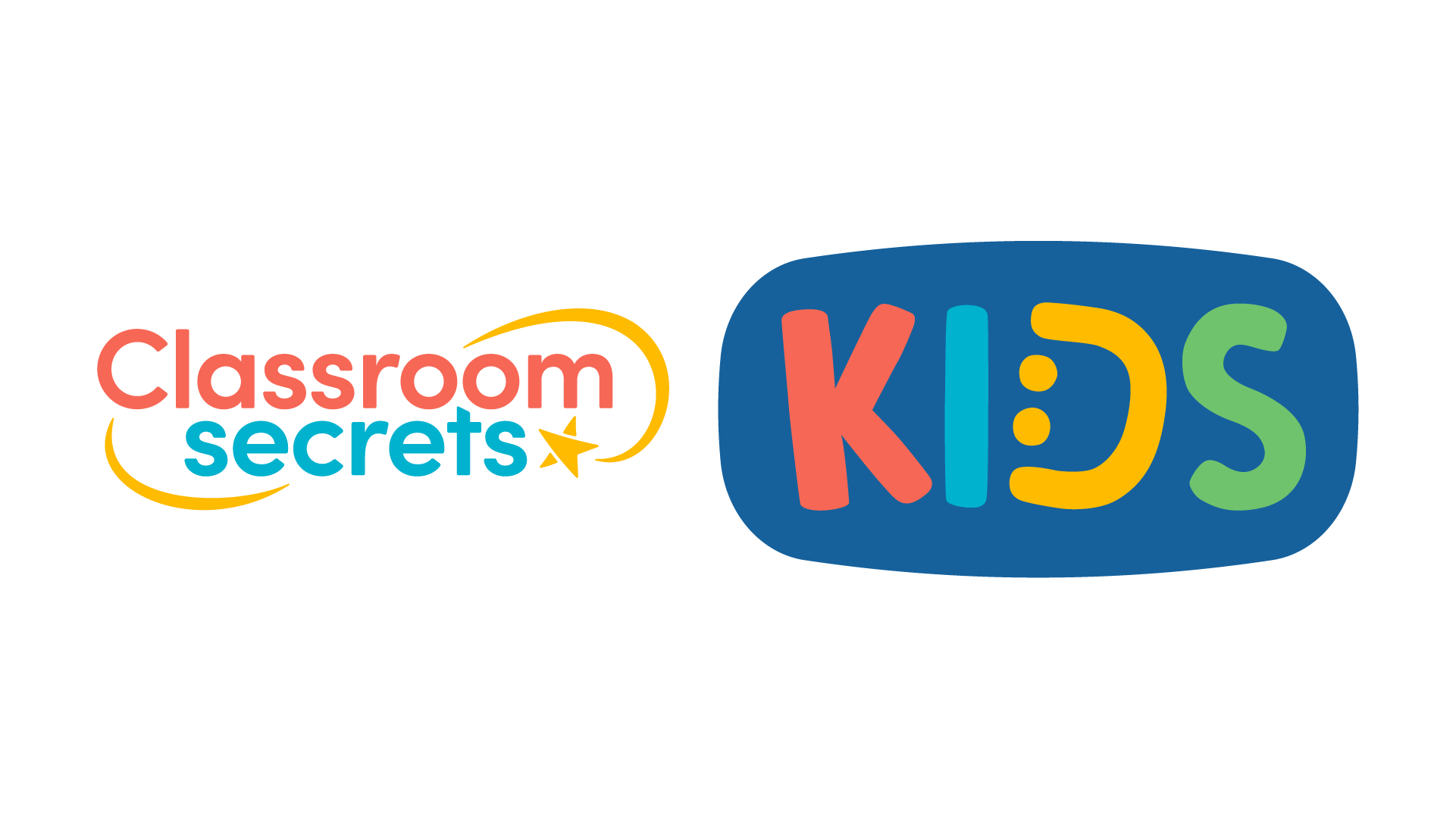 This worksheet is part of our Year 5 Home Learning Pack for Week 10.
Visit kids.classroomsecrets.co.uk for online games to support learning.
© Classroom Secrets Limited 2020